Московский Сретенский монастырь
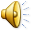 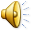 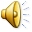 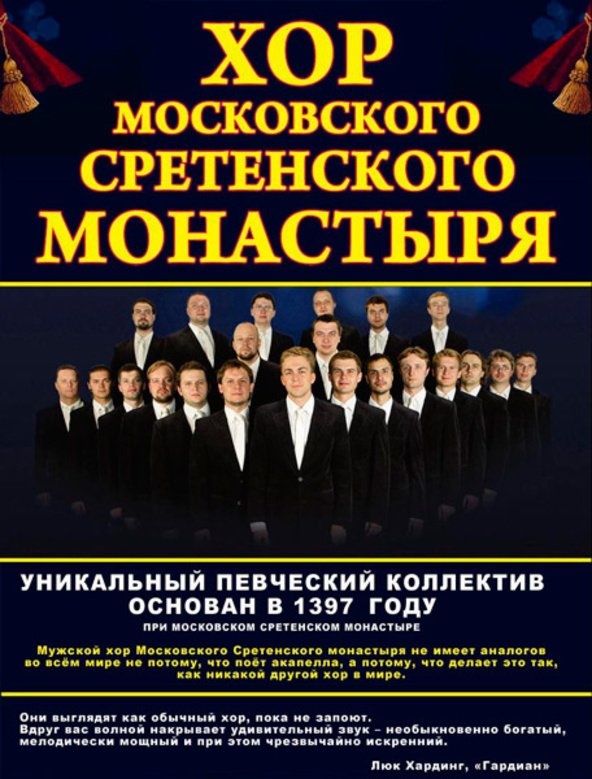